WGClimate-22 & GHG-TT-5
Roadmaps Combined: comprehensive monitoring of the carbon budget
Presenter, Organization
Agenda Item #
3 Roadmaps… 1 Carbon budget
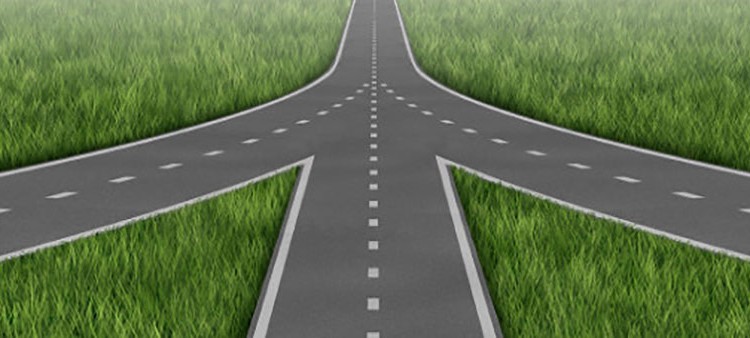 CEOS SIT initiated an effort to coordinate activities.

There are good reasons and enough specificities to this state-of-play but some degree of convergence is needed:
on activities of similar nature
on interface activities
use of modelling / inverse modelling as an integrative tool and to identify key uncertainties & sensitivities 
…
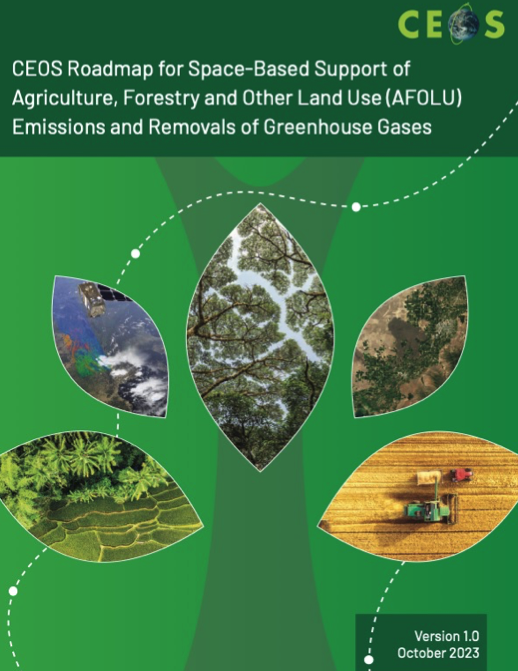 ToC and lead authors settled

Draft to be completed by Q3 2025
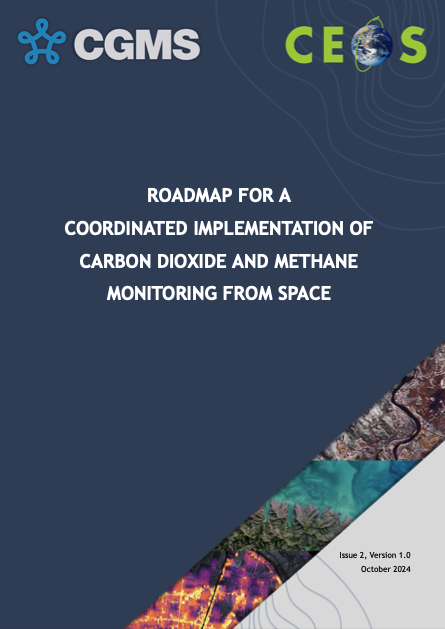 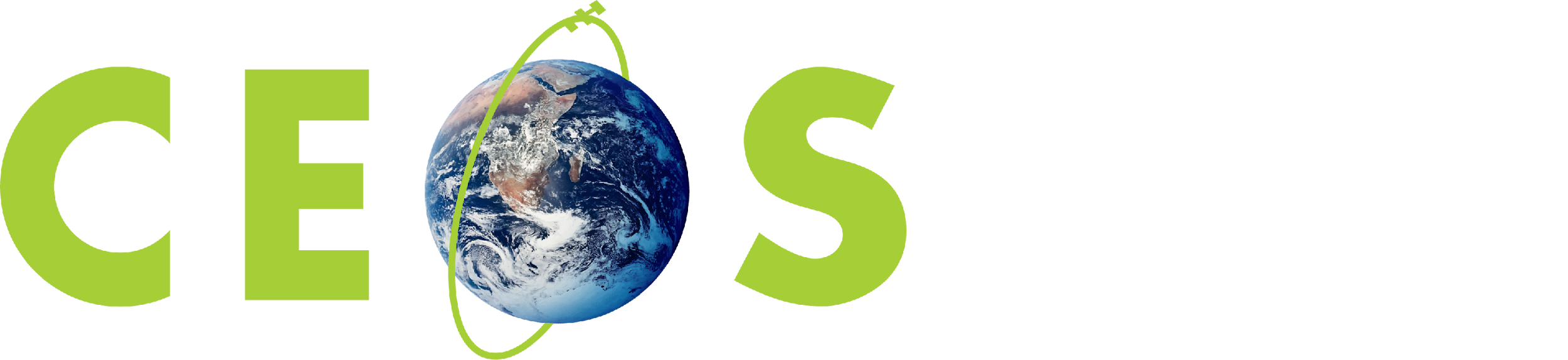 Aquatic Carbon From Space Roadmap
October 2023
October 2024
Early 2026 (target)
Built-in coordination already
AFOLU Roadmap
GHG Carbon Roadmap
Thematic activities
Fostering Stakeholder Engagement
Sensor development and Constellation Architecture
Calibration and Level 1 Products
Level 2 Products and Validation
Flux inversion Modelling and Validation
Best Practices
System Development
Capacity Building
Coordination of Aquatic, AFOLU and GHG Carbon Roadmap
Approaches to AFOLU-related emissions/removals
IPCC approach
Hybrid IPCC/EO approach
Dynamic Global Vegetation Models
Bookkeeping approaches
Perspective on GHG Roadmap
Top-Down / Bottom-up
Capacity building and User Engagement
Top-Down, Bottom-Up and in-between
Presentation by Philippe (6.3)
Presentation by Kevin (6.1)
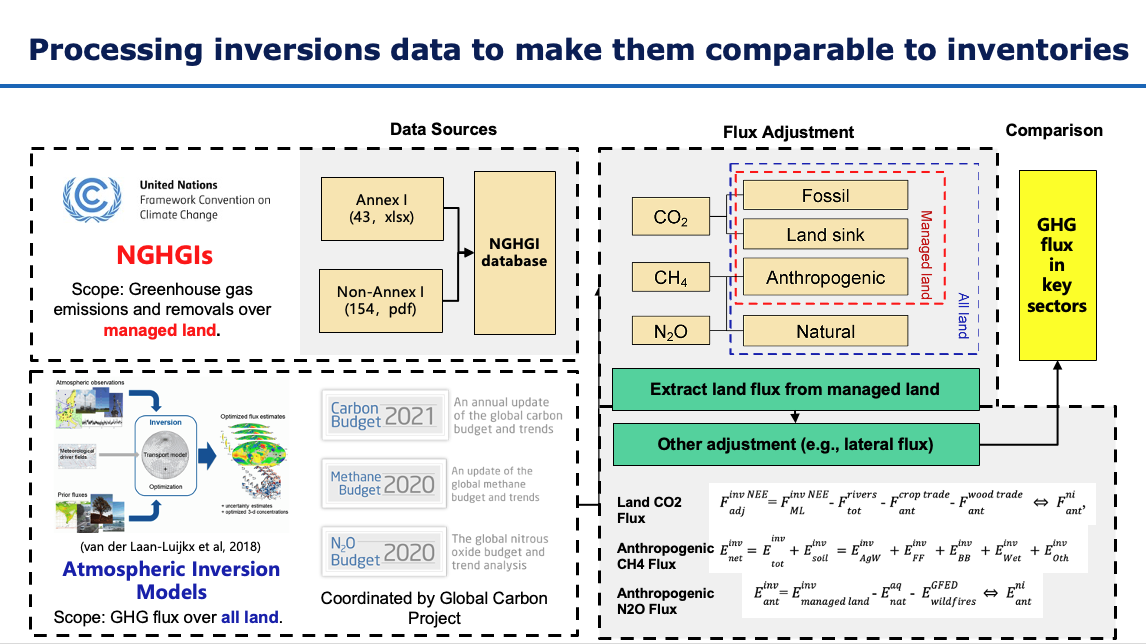 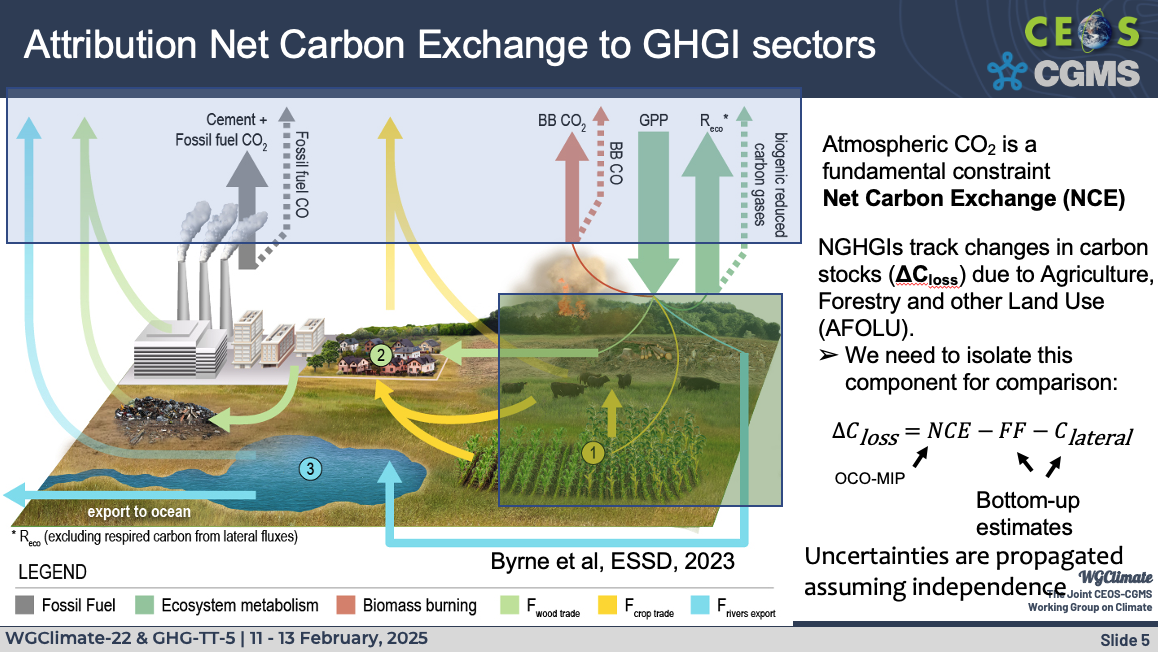 Presentation by Gianpaolo (5.1)
Presentation by Ben (6.2)
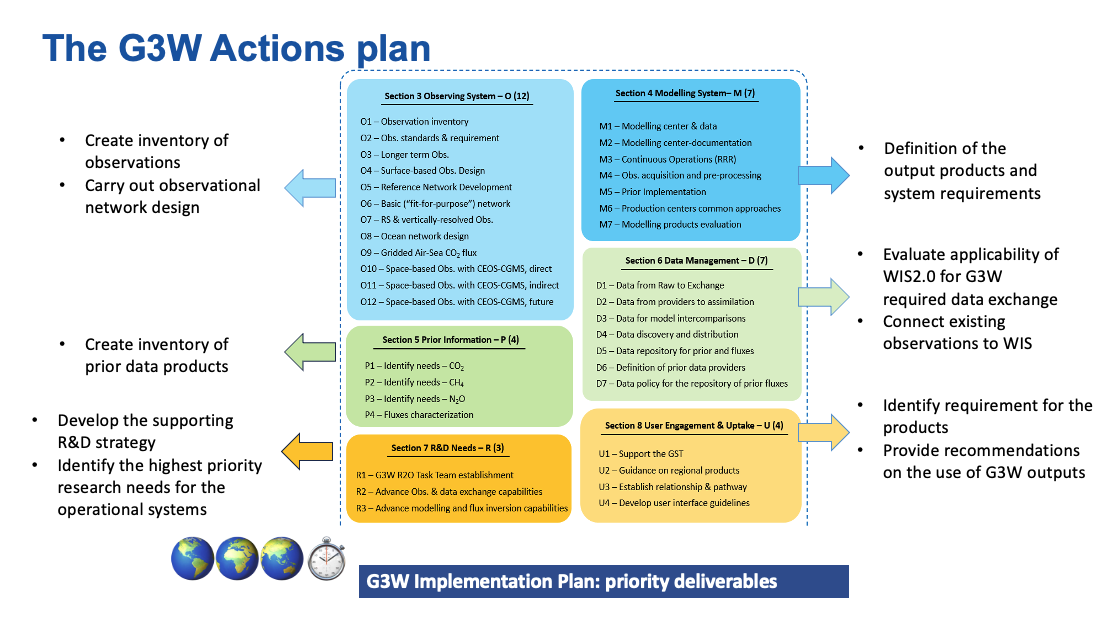 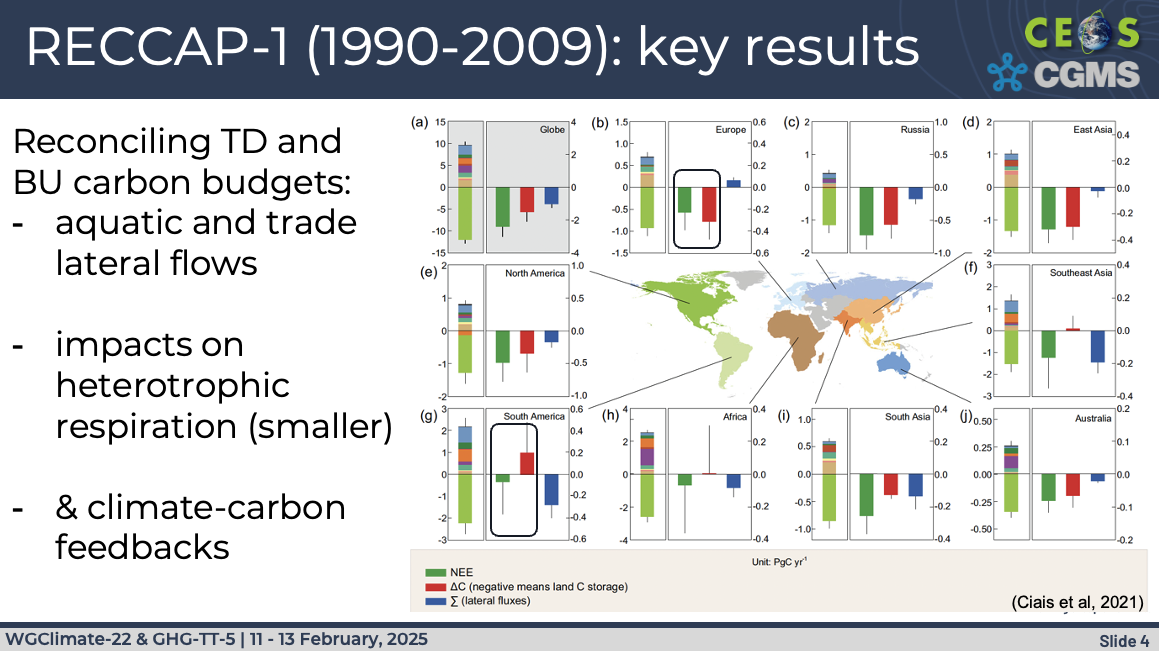 Incl. Task Team Modelling led by Lesley O.
Use cases approach
Examples (from GHG Roadmap)
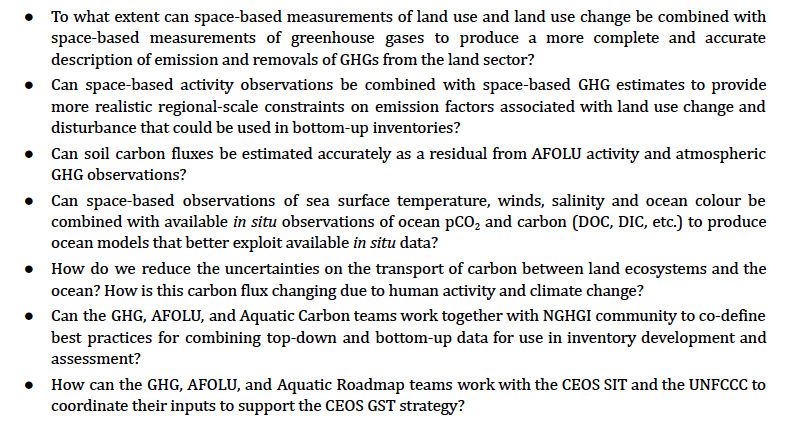 Are there useful new activities could WG Climate initiate or sponsor in coordination with G3W?